دُعاءُ المجير
Du`a al-Mujeer
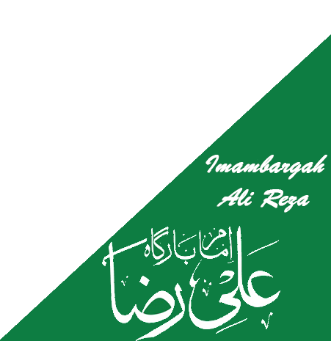 Kindly recite Sura E Fatiha for Marhumeen of all those who have 
worked towards making this small work possible.
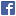 fb.com/imambargahalireza

www.imambargahalireza.com

youtube.com/imambargahalireza
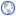 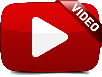 Merits of Duá al Mujeer
Du`a al-Mujeer is a du`a (including) sublime (contents which has been) quoted from the Prophet (s). Gabriel brought it (from the Heaven to the Prophet (s) while he was saying prayer at Abraham's Station (Maqam Ibrahim). Shaykh Kaf`ami has cited this du`a in (both of) his books al-Balad al-Amin and al-Misbah, and has mentioned its rewards in the annotation;
Merits of Duá al Mujeer
among them is "Whoever recites this du`a during the days of bright nights of Ramadan (13-15th), his sins will be forgiven all, even though their numbers amount the number of the rain droplets, tree leaves and desert sands. It is effective for curing the ill, getting out of debts, achieving richness, and relieving the sorrow.
Duá al Mujeer
اَللَّهُمَّ صَلِّ عَلَى مُحَمَّدٍ وَ آلِ مُحَمَّد
O Alláh send Your blessings on Muhammad and the family of Muhammad.
Duá al Mujeer
بِسْمِ اللهِ الرَّحْمنِ الرَّحِيمِِ
In the name of Alláh the Beneficent, the Merciful.
خدا کے نام سے شروع جو بڑا مہربان نہایت رحم والا ہے
Duá al Mujeer
سُبْحانَكَ يا اَللهُ تَعالَيْتَ يا رَحْمنُ أجِرْنا مِنَ النّارِ يا مُجيرُ
Glory be to You, O Allah! 
You are Exalted, O the Beneficent! 
Keep us safe from the everlasting fire, O Giver of Refuge!
تو پاک ہے اے اللہ 
تو بلندتر ہے اے رحم کرنے والے
ہمیں آگ سے پناہ دے اے پناہ دینے والے
Duá al Mujeer
سُبْحانَكَ يا رَحيمُ تَعالَيْتَ يا كَريمُ أجِرْنا مِنَ النّارِ يا مُجيرُ
Glory be to You, O Merciful! 
You are Exalted, O Generous! 
Keep us safe from the everlasting fire. O Giver of Refuge!
تو پاک ہے اے مہربان 
تو بلندتر ہے اے کریم
ہمیں آگ سے پناہ دے اے پناہ دینے والے
Duá al Mujeer
سُبْحانَكَ يا مَلِكُ تَعالَيْتَ يا مالِكُ أجِرْنا مِنَ النّارِ يا مُجيرُ
Glory be to You, O Sovereign! 
You are Exalted, O Owner (of all)! 
Keep us safe from the everlasting fire, O Giver of Refuge!
تو پاک ہے اے بادشاہ 
تو بلندتر ہے اے آقا
ہمیں آگ سے پناہ دے اے پناہ دینے والے
Duá al Mujeer
سُبْحانَكَ يا قُدُّوسُ تَعالَيْتَ يا سَلامُ أجِرْنا مِنَ النّارِ يا مُجيرُ
Glory be to You, O Holy! 
You are Exalted, O Peace! 
Keep us safe from the everlasting fire, O Giver of Refuge!
تو پاک ہے اے پاک ترین 
تو بلندتر ہے اے سلامتی دینے والے
ہمیں آگ سے پناہ دے اے پناہ دینے والے
Duá al Mujeer
سُبْحانَكَ يا مُؤْمِنُ تَعالَيْتَ يا مُهَيْمِنُ أجِرْنا مِنَ النّارِ يا مُجيرُ
Glory be to You, O Truthful! 
You are Exalted, O Master! 
Keep us safe from the everlasting fire, O Giver of Refuge!
تو پاک ہے اے امن دینے والے 
تو بلندتر ہے اے نگہبان
ہمیں آگ سے پناہ دے اے پناہ دینے والے
Duá al Mujeer
سُبْحانَكَ يا عَزيزُ تَعالَيْتَ يا جَبّارُ أجِرْنا مِنَ النّارِ يا مُجيرُ
Glory be to You, O Glorious! 
You are Exalted, O the Omnipotent! 
Keep us safe from the everlasting fire. O Giver of Refuge!
تو پاک ہے اے صاحب عزت 
تو بلندتر ہے اے زبردست
ہمیں آگ سے پناہ دے اے پناہ دینے والے
Duá al Mujeer
سُبْحانَكَ يا مُتَكَبِّرُ تَعالَيْتَ يا مُتَجَبِّرُ أجِرْنا مِنَ النّارِ يا مُجيرُ
Glory be to You, O Proud! 
You are Exalted, O Dominant Helper! 
Keep us safe from the everlasting fire, O Giver of Refuge!
تو پاک ہے اے بڑائی والے 
تو بلندتر ہے اے بڑائی کے مالک
ہمیں آگ سے پناہ دے اے پناہ دینے والے
Duá al Mujeer
سُبْحانَكَ يا خالِقُ تَعالَيْتَ يا بارِئُ أجِرْنا مِنَ النّارِ يا مُجيرُ
Glory be to You, O Creator! 
You are Exalted, O Maker! 
Keep us safe from the everlasting fire, O Giver of Refuge!
تو پاک ہے اے پیدا کرنیوالے 
تو بلندتر ہے اے بنانے والے
ہمیں آگ سے پناہ دے اے پناہ دینے والے
Duá al Mujeer
سُبْحانَكَ يا مُصَوِّرُ تَعالَيْتَ يا مُقَدِّرُ أجِرْنا مِنَ النّارِ يا مُجيرُ
Glory be to You, O Fashioner! 
You are Exalted, O Ordainer! 
Keep us safe from the everlasting fire, O Giver of Refuge!
تو پاک ہے اے صورت گر 
تو بلند ہے اے اندازہ ٹھہرانے والے 
ہمیں آگ سے پناہ دیاے پناہ دینے والے
Duá al Mujeer
سُبْحانَكَ يا هادي تَعالَيْتَ يا باقي أجِرْنا مِنَ النّارِ يا مُجيرُ
Glory be to You, O Guide! 
You are Exalted, O Eternal! 
Keep us safe from the everlasting fire, O Giver of Refuge!

تو پاک ہے اے ہدایت دینے والے 
تو بلندتر ہے اے باقی رہنے والے
ہمیں آگ سے پناہ دے اے پناہ دینے والے
Duá al Mujeer
سُبْحانَكَ يا وَهَّابُ تَعالَيْتَ يا تَوَّابُ أجِرْنا مِنَ النّارِ يا مُجيرُ
Glory be to You, O Bestower! 
You are Exalted, O to Whom all turn repentant! 
Keep us safe from the everlasting fire, O Giver of Refuge!
تو پاک ہے اے بہت دینے والے 
تو بلندتر ہے اے توبہ قبول کرنیوالے
ہمیں آگ سے پناہ دے اے پناہ دینے والے
Duá al Mujeer
سُبْحانَكَ يا فَتّاحُ تَعالَيْتَ يا مُرْتاحُ أجِرْنا مِنَ النّارِ  يا مُجيرُ
Glory be to You, O Liberator! 
You are Exalted, O Comforter! 
Keep us safe from the everlasting fire, O Giver of Refuge!
تو پاک ہے اے کھولنے والے 
تو بلندتر ہے اے صاحب راحت پناہ دے 
ہمیں آگ سے پناہ دے اے پناہ دینے والے
Duá al Mujeer
سُبْحانَكَ يا سيِّدي تَعالَيْتَ يامولاي أجِرْنا مِنَ النَّارِ يا مُجيرُ
Glory be to You, O Chief! 
You are Exalted, O Guardian! 
Keep us safe from the everlasting fire, O Giver of Refuge!
تو پاک ہے اے میرے سردار 
تو بلندتر ہے اے میرے مولا
ہمیں آگ سے پناہ دے اے پناہ دینے والے
Duá al Mujeer
سُبْحانَكَ يا قَريبُ تَعالَيْتَ يا رَقيبُ أجِرْنا مِنَ النّارِ يا مُجيرُ
Glory be to You, O Near! 
You are Exalted, O Observer! 
Keep us safe from the everlasting fire, O Giver of Refuge!
تو پاک ہے اے نزدیک تر 
تو بلندتر ہے اے نگہدار
ہمیں آگ سے پناہ دے اے پناہ دینے والے
Duá al Mujeer
سُبْحانَكَ يا مُبْدِئُ تَعالَيْتَ يا مُعيدُ أجِرْنا مِنَ النّارِ يا مُجيرُ
Glory be to You, O Originator! 
You are Exalted, O Resurrector! 
Keep us safe from the everlasting fire, O Giver of Refuge!
تو پاک ہے اے ابتداء کرنے والے 
تو بلندتر ہے اے لوٹا نے والے
 ہمیں آگ سے پناہ دے اے پناہ دینے والی
Duá al Mujeer
سُبْحانَكَ يا حَميدُ تَعالَيْتَ يا مَجيدُ أجِرْنا مِنَ النّارِ يا مُجيرُ
Glory be to You, O Praiseworthy! 
You are Exalted, O Glorified! 
Keep us safe from the everlasting fire, O Giver of Refuge!
تو پاک ہے اے حمد کے لائق 
تو بلندتر ہے اے شان والے
ہمیں آگ سے پناہ دے اے پناہ دینے والے
Duá al Mujeer
سُبْحانَكَ يا قَديمُ تَعالَيْتَ يا عَظيمُ أجِرْنا مِنَ النَّارِ يا مُجيرُ
Glory be to You, O Eternal! 
You are Exalted, O Mighty! 
Keep us safe from the everlasting fire, O Giver of Refuge!
توپاک ہے اے سب سے پہلے 
تو بلند ترہے اے بزرگتر
ہمیں آگ سے پناہ دے اے پناہ دینے والے
Duá al Mujeer
سُبْحانَكَ يا غَفُورُ تَعالَيْتَ يا شَكُورُ أجِرْنا مِنَ النَّارِ يا مُجيرُ
Glory be to You, O Forgiving! 
You are Exalted, O Appreciator! 
Keep us safe from the everlasting fire, O Giver of Refuge!
تو پاک ہے اے بہت بخشنے والے
 توبلندتر ہے اے لائق شکر
ہمیں آگ سے پناہ دے اے پناہ دینے والے
Duá al Mujeer
سُبْحانَكَ يا شاهِدُ تَعالَيْتَ يا شَهيدُ أجِرْنا مِنَ النَّارِ يا مُجيرُ
Glory be to You, O Ever-Present! 
You are Exalted, O Witness! 
Keep us safe from the everlasting fire, O Giver of Refuge!
تو پاک ہے اے گواہی دینے والے 
تو بلندتر ہے اے حاضر و موجود
ہمیں آگ سے پناہ دے اے پناہ دینے والے
Duá al Mujeer
سُبْحانَكَ يا حَنّانُ تَعالَيْتَ يا مَنّانُ أجِرْنا مِنَ النَّارِ يا مُجيرُ
Glory be to You, O Compassionate! 
You are Exalted, O Kind! 
Keep us safe from the everlasting fire, O Giver of Refuge!
تو پاک ہے اے محبت والے 
تو بلندتر ہے اے احسان کرنیوالے
ہمیں آگ سے پناہ دے اے پناہ دینے والے
Duá al Mujeer
سُبْحانَكَ يا باعِثُ تَعالَيْتَ يا وَارِثُ أجِرْنا مِنَ النَّارِ يا مُجيرُ
Glory be to You, O Causer! 
You are Exalted, O Lord-Possessor! 
Keep us safe from the everlasting fire, O Giver of Refuge!
تو پاک ہے اے اٹھانے والے 
تو بلندتر ہے اے سچے وارث
ہمیں آگ سے پناہ دے اے پناہ دینے والے
Duá al Mujeer
سُبْحانَكَ يا مُحْيي تَعالَيْتَ يا مُميتُ أجِرْنا مِنَ النَّارِ يا مُجيرُ
Glory be to You, O Giver of Life! 
You are Exalted, O Giver of Death! 
Keep us safe from the everlasting fire, O Giver of Refuge!
تو پاک ہے اے زندہ کرنے والی
تو بلندتر ہے اے موت دینے والے
ہمیں آگ سے پناہ دے اے پناہ دینے والے
Duá al Mujeer
سُبْحانَكَ يا شَفيقُ تَعالَيْتَ يا رَفيقُ أجِرْنا مِنَ النَّارِ يا مُجيرُ
Glory be to You, O Loving! 
You are Exalted, O Helping Friend! 
Keep us safe from the everlasting fire, O Giver of Refuge!
تو پاک ہے اے مہربانی کرنے والے 
تو بلندتر ہے اے ساتھ دینے والے
ہمیں آگ سے پناہ دے اے پناہ دینے والے
Duá al Mujeer
سُبْحانَكَ يا اَنيسُ تَعالَيْتَ يا موُنِسُ أجِرْنا مِنَ النَّارِ يا مُجيرُ
Glory be to You, O Companion! 
You are Exalted, O Familiar! 
Keep us safe from the everlasting fire, O Giver of Refuge!
تو پاک ہے اے رفیق 
تو بلندتر ہے اے ہمدم و یاور
ہمیں آگ سے پناہ دے اے پناہ دینے والے
Duá al Mujeer
سُبْحانَكَ يا جَليلُ تَعالَيْتَ يا جَميلُ أجِرْنا مِنَ النَّارِ يا مُجيرُ
Glory be to You, O Magnificent! 
You are Exalted, O Elegant! 
Keep us safe from the everlasting fire, O Giver of Refuge!
تو پاک ہے اے جلالت والے 
تو بلندتر ہے اے صاحب حسن
 ہمیں آگ سے پناہ دے اے پناہ دینے والی
Duá al Mujeer
سُبْحانَكَ يا خَبيرُ تَعالَيْتَ يا بَصيرُ أجِرْنا مِنَ النَّارِ يا مَجيرُ
Glory be to You, O All Aware! 
You are Exalted, O All Seeing! 
Keep us safe from the everlasting fire, O Giver of Refuge!
تو پاک ہے اے خبر رکھنے والے 
تو بلندتر ہے اے دیکھنے والے
ہمیں آگ سے پناہ دے اے پناہ دینے والے
Duá al Mujeer
سُبْحانَكَ يا حَفِيُّ تَعالَيْتَ يا مَلِيُّ أجِرْنا مِنَ النَّارِ يا مُجيرُ
Glory be to You, O Benevolent! 
You are Exalted, O Possessor of Fortune! 
Keep us safe from the everlasting fire, O Giver of Refuge!
تو پاک ہے اے صاحب عقل
تو بلندتر ہے اے مراد برلانے والے
ہمیں آگ سے پناہ دے اے پناہ دینے والے
Duá al Mujeer
سُبْحانَكَ يا مَعْبُودُ تَعالَيْتَ يا مَوُجُودُ أجِرْنا مِنَ النَّارِ يا مُجيرُ
Glory be to You, O Worshipped! 
You are Exalted, O Ever-Existing! 
Keep us safe from the everlasting fire, O Giver of Refuge!
تو پاک ہے اے معبود 
تو بلندتر ہے اے موجود حقیقی
ہمیں آگ سے پناہ دے اے پناہ دینے والے
Duá al Mujeer
سُبْحانَكَ يا غَفَّارُ تَعالَيْتَ يا قَهَّارُ أجِرْنا مِنَ النَّارِ يا مُجيرُ
Glory be to You, O Quickly Forgiving! 
You are Exalted, O Subduer!
Keep us safe from the everlasting fire, O Giver of Refuge!
تو پاک ہے اے بخشنے والے 
تو بلندتر ہے اے زبردست
ہمیں آگ سے پناہ دے اے پناہ دینے والے
Duá al Mujeer
سُبْحانَكَ يا مَذْكُورُ تَعالَيْتَ يا مَشْكُورُ أجِرْنا مِنَ النَّارِ يا مُجيرُ
Glory be to You, O Remembered!
You are Exalted, O Thankworthy! 
Keep us safe from the everlasting fire, O Giver of Refuge!
تو پاک ہے اے یاد کئے ہوئے 
تو بلندتر ہے اے شکر کیے گئے
ہمیں آگ سے پناہ دے اے پناہ دینے والے
Duá al Mujeer
سُبْحانَكَ يا جَوادُ تَعالَيْتَ يا مَعاذُ أجِرْنا مِنَ النَّارِ يا مُجيرُ
Glory be to You, O Generous! 
You are Exalted, O Shelter!
Keep us safe from the everlasting fire, O Giver of Refuge!
تو پاک ہے اے بہت زیادہ سخی 
تو بلندتر ہے اے جائے پناہ
ہمیں آگ سے پناہ دے اے پناہ دینے والے
Duá al Mujeer
سُبْحانَكَ يا جَمالُ تَعالَيْتَ يا جَلالُ أجِرْنا مِنَ النَّارِ يا مُجيرُ
Glory be to You, O Pure Beauty! 
You are Exalted, O Majesty! 
Keep us safe from the everlasting fire, O Giver of Refuge!
تو پاک ہے اے حسن والے 
تو بلندتر ہے اے بزرگی والے
ہمیں آگ سے پناہ دے اے پناہ دینے والے
Duá al Mujeer
سُبْحانَكَ يا سابِقُ تَعالَيْتَ يا رازِقُ أجِرْنا مِنَ النَّارِ يا مُجيرُ
Glory be to You, O Ever Foremost! 
You are Exalted, O Giver of Livelihood! 
Keep us safe from the everlasting fire, O Giver of Refuge!
تو پاک ہے اے سب سے اول 
تو بلندتر ہے اے رزق دینے والے
ہمیں آگ سے پناہ دے اے پناہ دینے والے
Duá al Mujeer
سُبْحانَكَ يا صادِقُ تَعالَيْتَ يا فالِقُ أجِرْنا مِنَ النَّارِ يا مُجيرُ
Glory be to You, O Truthful! 
You are Exalted, O Splitter*! 
Keep us safe from the everlasting fire, O Giver of Refuge!
تو پاک ہے اے صاحب صدق 
تو بلندتر ہے اے شگافتہ کرنے والے
ہمیں آگ سے پناہ دے اے پناہ دینے والے
Duá al Mujeer
سُبْحانَكَ يا سَميعُ تَعالَيْتَ يا سَريعُ أجِرْنا مِنَ النَّارِ يا مُجيرُ
Glory be to You, O Hearer! 
You are Exalted, O Quick! 
Keep us safe from the everlasting fire, O Giver of Refuge!
تو پاک ہے اے سننے والے 
تو بلندتر ہے اے تیزتر
ہمیں آگ سے پناہ دے اے پناہ دینے والے
Duá al Mujeer
سُبْحانَكَ يا رَفيعُ تَعالَيْتَ يا بَديعُ أجِرْنا مِنَ النَّارِ يا مُجيرُ
Glory be to You, O Sublime! 
You are Exalted, O Original Inventor! 
Keep us safe from the everlasting fire, O Giver of Refuge!
تو پاک ہے اے بلندی والے 
تو بلندتر ہے اے جدت والے
ہمیں آگ سے پناہ دے اے پناہ دینے والے
Duá al Mujeer
سُبْحانَكَ يا فَعَّالُ تَعالَيْتَ يا مُتَعالُ أجِرْنا مِنَ النَّارِ يا مُجيرُ
Glory be to You, O Perpetrator! 
You are Exalted, O Most High! 
Keep us safe from the everlasting fire, O Giver of Refuge!
تو پاک ہے اے بڑے فاعل 
تو بلندتر ہے اے عالی تر
ہمیں آگ سے پناہ دے اے پناہ دینے والے
Duá al Mujeer
سُبْحانَكَ يا قاضي تَعالَيْتَ يا راضي أجِرْنا مِنَ النَّارِ يا مُجيرُ
Glory be to You, O Judge! 
You are Exalted, O Consenting! 
Keep us safe from the everlasting fire, O Giver of Refuge!
تو پاک ہے اے فیصلہ کرنے والے 
تو بلندتر ہے اے راضی ہو جانے والے
ہمیں آگ سے پناہ دے اے پناہ دینے والے
Duá al Mujeer
سُبْحانَكَ يا قاهِرُ تَعالَيْتَ يا طاهِرُ أجِرْنا مِنَ النَّارِ يا مُجيرُ
Glory be to You, O Conqueror! 
You are Exalted, O Pure! 
Keep us safe from the everlasting fire, O Giver of Refuge!
تو پاک ہے اے زبردست 
تو بلندتر ہے اے پاکیزگی والے
ہمیں آگ سے پناہ دے اے پناہ دینے والے
Duá al Mujeer
سُبْحانَكَ يا عالِمُ تَعالَيْتَ يا حاكِمُ أجِرْنا مِنَ النَّارِ يا مُجيرُ
Glory be to You, O All Knowing! 
You are Exalted, O Ruler! 
Keep us safe from the everlasting fire, O Giver of Refuge!
تو پاک ہے اے صاحب علم 
تو بلندتر ہے اے صاحب حکم
ہمیں آگ سے پناہ دے اے پناہ دینے والے
Duá al Mujeer
سُبْحانَكَ يا دآئِمُ تَعالَيْتَ يا قآئِمُ أجِرْنا مِنَ النَّارِ يا مُجيرُ
Glory be to You, O Everlasting! 
You are Exalted, O Ever-Enduring! 
Keep us safe from the everlasting fire, O Giver of Refuge!
توپاک ہے اے ہمیشہ رہنے والے 
تو بلندتر ہے اے موجود
 ہمیں آگ سے پناہ دے اے پناہ دینے والی
Duá al Mujeer
سُبْحانَكَ يا عاصِمُ تَعالَيْتَ يا قاسِمُ أجِرْنا مِنَ النَّارِ يا مُجيرُ
Glory be to You, O Defender! 
You are Exalted, O Distributor! 
Keep us safe from the everlasting fire, O Giver of Refuge!
تو پاک ہے اے حفاظت کرنیوالے 
تو بلندتر ہے اے تقسیم کرنیوالے
ہمیں آگ سے پناہ دے اے پناہ دینے والے
Duá al Mujeer
سُبْحانَكَ يا غَنِيُّ تَعالَيْتَ يا مُغْني أجِرْنا مِنَ النَّارِ يا مُجيرُ
Glory be to You, O Independent! 
You are Exalted, O Enricher! 
Keep us safe from the everlasting fire, O Giver of Refuge!
تو پاک ہے اے تونگر 
تو بلندتر ہے اے تونگر کرنے والے
ہمیں آگ سے پناہ دے اے پناہ دینے والے
Duá al Mujeer
سُبْحانَكَ يا وَفِيُّ تَعالَيْتَ يا قَوِيُّ أجِرْنا مِنَ النًّارِ يا مُجيرُ
Glory be to You, O Faithful! 
You are Exalted, O Powerful! 
Keep us safe from the everlasting fire, O Giver of Refuge!
تو پاک ہے اے وفا والے 
تو بلندتر ہے اے قوت والے
ہمیں آگ سے پناہ دے اے پناہ دینے والے
Duá al Mujeer
سُبْحانَكَ يا كافي تَعالَيْتَ يا شافي أجِرْنا مِنَ النَّارِ يا مُجيرُ
Glory be to You, O Sufficient (for me)! 
You are Exalted, O Restorer of Health! 
Keep us safe from the everlasting fire, O Giver of Refuge!
تو پاک ہے ، اے کفایت کرنے والے 
تو بلندتر ہے اے شفا دینے والے
 ہمیں آگ سے پناہ دے اے پناہ دینے والی
Duá al Mujeer
سُبْحانَكَ يا مُقَدِّمُ تَعالَيْتَ يا مُؤَخِّرُ أجِرْنا مِنَ النَّارِ يا مُجيرُ
Glory be to You, O Leader! 
You are Exalted, O Conclusion! 
Keep us safe from the everlasting fire, O Giver of Refuge!
تو پاک ہے اے سب سے پہلے 
تو بلندتر ہے اے سب سے آخر رہنے والے
ہمیں آگ سے پناہ دے اے پناہ دینے والے
Duá al Mujeer
سُبْحانَكَ يا اَوَّلُ تَعالَيْتَ يا آخِرُ أجِرْنا مِنَ النَّارِ يا مُجيرُ
Glory be to You, O First! 
You are Exalted, O Eternal Last! 
Keep us safe from the everlasting fire, O Giver of Refuge!
تو پاک ہے اے سب سے اول 
تو بلندتر ہے اے سب سے آخر موجود
ہمیں آگ سے پناہ دے اے پناہ دینے والے
Duá al Mujeer
سُبْحانَكَ يا ظاهِرُ تَعالَيْتَ يا باطَنُ أجِرْنا مِنَ النَّارِ يا مُجيرُ
Glory be to You, O Evident! 
You are Exalted, O Hidden! 
Keep us safe from the everlasting fire, O Giver of Refuge!
تو پاک ہے اے آشکار 
تو بلندتر ہے اے پوشیدہ
ہمیں آگ سے پناہ دے اے پناہ دینے والے
Duá al Mujeer
سُبْحانَكَ يا رَجآءُ تَعالَيْتَ يا مُرْتَجَى أجِرْنا مِنَ النَّارِ يا مُجيرُ
Glory be to You, O Hope! 
You are Exalted, O Who is invoked! 
Keep us safe from the everlasting fire, O Giver of Refuge!
تو پاک ہے اے امیدگاہ 
تو بلندتر ہے اے امید کیے ہوئے
ہمیں آگ سے پناہ دے اے پناہ دینے والے
Duá al Mujeer
سُبْحانَكَ يا ذَا الْمَنِّ تَعالَيْتَ يا ذَا الطَّوْلِ أجِرْنا مِنَ النَّارِ يا مُجيرُ
Glory be to You, O Lord of Favours! 
You are Exalted, O Lord of Bounties! 
Keep us safe from the everlasting fire, O Giver of Refuge!
تو پاک ہے اے صاحب احسان 
تو بلندتر ہے اے صاحب بخشش
ہمیں آگ سے پناہ دے اے پناہ دینے والے
Duá al Mujeer
سُبْحانَكَ يا حَيُّ تَعالَيْتَ يا قَيّوُمُ أجِرْنا مِنَ النَّارِ يا مُجيرُ
Glory be to You, O Ever Alive! 
You are Exalted, O Ever Enduring! 
Keep us safe from the everlasting fire, O Giver of Refuge!
تو پاک ہے اے زندہ 
تو بلندتر ہے اے نگہبان
ہمیں آگ سے پناہ دے اے پناہ دینے والے
Duá al Mujeer
سُبْحانَكَ يا وَاحِدُ تَعالَيْتَ يا اَحَدُ أجِرْنا مِنَ النَّارِ يا مُجيرُ
Glory be to You, O One! 
You are Exalted, O Unique! 
Keep us safe from the everlasting fire, O Giver of Refuge!
تو پاک ہے اے یگانہ 
تو بلندتر ہے اے یکتا
ہمیں آگ سے پناہ دے اے پناہ دینے والے
Duá al Mujeer
سُبْحانَكَ يا سَيِّدُ تَعالَيْتَ يا صَمَدُ أجِرْنا مِنَ النَّارِ يا مُجيرُ
Glory be to You, O Chief! 
You are Exalted, O Independent! 
Keep us safe from the everlasting fire, O Giver of Refuge!
تو پاک ہے اے آقا 
تو بلندتر ہے اے بے نیاز
ہمیں آگ سے پناہ دے اے پناہ دینے والے
Duá al Mujeer
سُبْحانَكَ يا قَديرٌ تَعالَيْتَ يا كَبيْرٌ أجِرْنا مِنَ النَّارِ يا مُجيرُ
Glory be to You, O Able to do (everything)! 
You are Exalted, O Great! 
Keep us safe from the everlasting fire, O Giver of Refuge!
تو پاک ہے اے صاحب قدرت 
تو بلندتر ہے اے صاحب کبر
 ہمیں آگ سے پناہ دے اے پناہ دینے والی
Duá al Mujeer
سُبْحانَكَ يا والي تَعالَيْتَ يا مُتَعالي أجِرْنا مِنَ النَّارِ يا مُجيرُ
Glory be to You, O Governor! 
You are Exalted, O Supreme! 
Keep us safe from the everlasting fire, O Giver of Refuge!
توپاک ہے اے حاکم 
تو بلندتر ہے اے ذات عالی
ہمیں آگ سے پناہ دے اے پناہ دینے والے
Duá al Mujeer
سُبْحانَكَ يا عَلِيُّ تَعالَيْتَ يا اَعْلَى أجِرْنا مِنَ النَّارِ يا مُجيرُ
Glory be to You, O Most High! 
You are Exalted, O Supreme! 
Keep us safe from the everlasting fire, O Giver of Refuge!
تو پاک ہے اے بلند 
تو بلندتر ہے اے سب سے بلند
ہمیں آگ سے پناہ دے اے پناہ دینے والے
Duá al Mujeer
سُبْحانَكَ يا وَلِىُّ تَعالَيْتَ يا مَوْلى أجِرْنا مِنَ النَّارِ يا مُجيرُ
Glory be to You, O Friend!
You are Exalted, O Master!
Keep us safe from the everlasting fire, O Giver of Refuge!
تو پاک ہے اے سرپرست 
تو بلندتر ہے اے مالک
ہمیں آگ سے پناہ دے اے پناہ دینے والے
Duá al Mujeer
سُبْحانَكَ يا ذارِئُ تَعالَيْتَ يا بارِئُ أجِرْنا مِنَ النَّارِ يا مُجيرُ
Glory be to You, O Resolute!
You are Exalted, O Foremost Creator!
Keep us safe from the everlasting fire, O Giver of Refuge!
تو پاک ہے اے ہوا چلانے والے 
تو بلندتر ہے اے پیدا کرنے والے
ہمیں آگ سے پناہ دے اے پناہ دینے والے
Duá al Mujeer
سُبْحانَكَ يا خافِضُ تَعالَيْتَ يا رافِعُ أجِرْنا مِنَ النَّارِ يا مُجيرُ
Glory be to You, O Mortifying!
You are Exalted, O Raiser!
Keep us safe from the everlasting fire, O Giver of Refuge!
تو پاک ہے اے پست کرنے والے 
تو بلندتر ہے اے بلند کرنے والے 
ہمیں آگ سے پناہ دے اے پناہ دینے والی
Duá al Mujeer
سُبْحانَكَ يا مُقْسِطُ تَعالَيْتَ يا جامِعُ أجِرْنا مِنَ النَّارِ يا مُجيرُ
Glory be to You, O Just!
You are Exalted, O Gatherer!
Keep us safe from the everlasting fire, O Giver of Refuge!
تو پاک ہے اے پراگندہ کرنے والے 
تو بلندتر ہے اے اکٹھا کرنے والے
ہمیں آگ سے پناہ دے اے پناہ دینے والے
Duá al Mujeer
سُبْحانَكَ يا مُعِزُّ تَعالَيْتَ يا مُذِلُّ أجِرْنا مِنَ النَّارِ يا مُجيرُ
Glory be to You, O He Who gives honour!
You are Exalted, O He Who gives disgrace!
Keep us safe from the everlasting fire, O Giver of Refuge!
تو پاک ہے اے عزت دینے والے 
تو بلندتر ہے اے ذلت دینے والے
ہمیں آگ سے پناہ دے اے پناہ دینے والے
Duá al Mujeer
سُبْحانَكَ يا حافِظُ تَعالَيْتَ يا حَفيظُ أجِرْنا مِنَ النَّارِ يا مُجيرُ
Glory be to You, O Protector!
You are Exalted, O Defender!
Keep us safe from the everlasting fire, O Giver of Refuge!
تو پاک ہے اے حفاظت کرنے والے 
تو بلندتر ہے اے نگہبان
ہمیں آگ سے پناہ دے اے پناہ دینے والے
Duá al Mujeer
سُبْحانَكَ يا قادِرُ تَعالَيْتَ يا مُقْتَدِرُ أجِرْنا مِنَ النَّارِ يا مُجيرُ
Glory be to You, O Able!
You are Exalted, O Powerful!
Keep us safe from the everlasting fire, O Giver of Refuge!
تو پاک ہے اے قدرت والے 
تو بلندتر ہے اے اقتدار والے
ہمیں آگ سے پناہ دے اے پناہ دینے والے
Duá al Mujeer
سُبْحانَكَ يا عَليمُ تَعالَيْتَ يا حَليمُ أجِرْنا مِنَ النَّارِ يا مُجيرُ
Glory be to You, O All Knowing!
You are Exalted, O Forbearing!
Keep us safe from the everlasting fire, O Giver of Refuge!
تو پاک ہے اے علم والے 
تو بلندتر ہے اے حلم والے
ہمیں آگ سے پناہ دے اے پناہ دینے والے
Duá al Mujeer
سُبْحانَكَ يا حَكَمُ تَعالَيْتَ يا حَكيمُ أجِرْنا مِنَ النَّارِ يا مُجيرُ
Glory be to You, O Authority!
You are Exalted, O All Wise!
Keep us safe from the everlasting fire, O Giver of Refuge!
تو پاک ہے اے فیصلہ کرنے والے
 توبلندتر ہے اے حکمت والے
ہمیں آگ سے پناہ دے اے پناہ دینے والے
Duá al Mujeer
سُبْحانَكَ يا مُعْطى تَعالَيْتَ يا مانِعُ أجِرْنا مِنَ النَّارِ يا مُجيرُ
Glory be to You, O Liberal Giver!
You are Exalted, O Preventer!
Keep us safe from the everlasting fire, O Giver of Refuge!
تو پاک ہے اے عطا کرنے والے 
تو بلندتر ہے اے روک لینے والے
ہمیں آگ سے پناہ دے اے پناہ دینے والے
Duá al Mujeer
سُبْحانَكَ يا ضآرُّ تَعالَيْتَ يا نافِعُ أجِرْنا مِنَ النَّارِ يا مُجيرُ
Glory be to You, O Who brings about distress!
You are Exalted, O Who allows gains!
Keep us safe from the everlasting fire, O Giver of Refuge!
تو پاک ہے اے دعا قبول کرنے والے 
تو بلندتر ہے اے حساب کرنے والے
ہمیں آگ سے پناہ دے اے پناہ دینے والے
Duá al Mujeer
سُبْحانَكَ يا مُجيبُ تَعالَيْتَ يا حَسيبُ أجِرْنا مِنَ النَّارِ يا مُجيرُ
Glory be to You, O Answerer!
You are Exalted, O Reckoner!
Keep us safe from the everlasting fire, O Giver of Refuge!
تو پاک ہے اے عدل کرنے والے 
تو بلند تر ہے اے جدا کرنے والے
ہمیں آگ سے پناہ دے اے پناہ دینے والے
Duá al Mujeer
سُبْحانَكَ يا عادِلُ تَعالَيْتَ يا فاصِلُ أجِرْنا مِنَ النَّارِ يا مُجيرُ
Glory be to You, O Just!
You are Exalted, O Distinguisher!
Keep us safe from the everlasting fire, O Giver of Refuge!
تو پاک ہے اے لطف کرنے والے 
تو بلندتر ہے اے عزت والے
ہمیں آگ سے پناہ دے اے پناہ دینے والے
Duá al Mujeer
سُبْحانَكَ يا لَطيفُ تَعالَيْتَ يا شَريفُ أجِرْنا مِنَ النَّارِ يا مُجيرُ
Glory be to You, O Gentle!
You are Exalted, O Noble!
Keep us safe from the everlasting fire, O Giver of Refuge!
تو پاک ہے اے پالنے والے 
تو بلندتر ہے اے برحق
ہمیں آگ سے پناہ دے اے پناہ دینے والے
Duá al Mujeer
سُبْحانَكَ يا رَبُّ تَعالَيْتَ يا حَقُّ أجِرْنا مِنَ النَّارِ يا مُجيرُ
Glory be to You, O Lord!
You are Exalted, O Truth!
Keep us safe from the everlasting fire, O Giver of Refuge!
تو پاک ہے اے بزرگی والے 
تو بلندتر ہے اے یکتا
ہمیں آگ سے پناہ دے اے پناہ دینے والے
Duá al Mujeer
سُبْحانَكَ يا ماجِدُ تَعالَيْتَ يا واحِدُ أجِرْنا مِنَ النَّارِ يا مُجيرُ
Glory be to You, O Splendid!
You are Exalted, O One!
Keep us safe from the everlasting fire, O Giver of Refuge!
تو پاک ہے اے معاف کرنے والے 
تو بلندتر ہے اے بدلہ لینے والے
ہمیں آگ سے پناہ دے اے پناہ دینے والے
Duá al Mujeer
سُبْحانَكَ يا عَفُوُّ تَعالَيْتَ يا مُنْتَقِمُ أجِرْنا مِنَ النَّارِ يا مُجيرُ
Glory be to You, O Granter of Amnesty!
You are Exalted, O Avenger!
Keep us safe from the everlasting fire, O Giver of Refuge!
تو پاک ہے اے کشادگی والے 
تو بلندتر ہے اے کشادگی دینے والے
ہمیں آگ سے پناہ دے اے پناہ دینے والے
Duá al Mujeer
سُبْحانَكَ يا واسِعُ تَعالَيْتَ يا مُوَسِّعُ أجِرْنا مِنَ النَّارِ يا مُجيرُ
Glory be to You, O Plentiful!
You are Exalted, O Expander (of resources)!
Keep us safe from the everlasting fire, O Giver of Refuge!
تو پاک ہے اے مہربانی کرنے والے 
تو بلندتر ہے اے نرمی کرنے والے
ہمیں آگ سے پناہ دے اے پناہ دینے والے
Duá al Mujeer
سُبْحانَكَ يا رَؤوُفُ تَعالَيْتَ يا عَطوُفُ أجِرْنا مِنَ النَّارِ يا مُجيرُ
Glory be to You, O Clement!
You are Exalted, O Affectionate!
Keep us safe from the everlasting fire, O Giver of Refuge!
تو پاک ہے اے بے مثل 
تو بلندتر ہے اے تنہا
ہمیں آگ سے پناہ دے اے پناہ دینے والے
Duá al Mujeer
سُبْحانَكَ يا فَرْدُ تَعالَيْتَ يا وِتْرُ أجِرْنا مِنَ النَّارِ يا مُجيرُ
Glory be to You, O Solitary!
You are Exalted, O Single!
Keep us safe from the everlasting fire, O Giver of Refuge!
تو پاک ہے اے نگاہ رکھنے والے 
تو بلندتر ہے اے احاطہ کرنے والے
ہمیں آگ سے پناہ دے اے پناہ دینے والے
Duá al Mujeer
سُبْحانَكَ يا مُقيتُ تَعالَيْتَ يا مُحيطُ أجِرْنا مِنَ النَّارِ يا مُجيرُ
Glory be to You, O Overseer!
You are Exalted, O All-Encompassing!
Keep us safe from the everlasting fire, O Giver of Refuge!
تو پاک ہے اے کارساز 
تو بلندتر ہے اے انصاف کرنے والے
ہمیں آگ سے پناہ دے اے پناہ دینے والے
Duá al Mujeer
سُبْحانَكَ يا وَكيلُ تَعالَيْتَ يا عَدْلُ أجِرْنا مِنَ النَّارِ يا مُجيرُ
Glory be to You, O Protecting Advocate!
You are Exalted, O Justice!
Keep us safe from the everlasting fire, O Giver of Refuge!
تو پاک ہے اے روشن تر 
تو بلندتر ہے اے اے محکم
ہمیں آگ سے پناہ دے اے پناہ دینے والے
Duá al Mujeer
سُبْحانَكَ يا مُبينُ تَعالَيْتَ يا مَتينُ أجِرْنا مِنَ النَّارِ يا مُجيرُ
Glory be to You, O Manifest!
You are Exalted, O Persevering!
Keep us safe from the everlasting fire, O Giver of Refuge!
تو پاک ہے اے نیکوتر 
تو بلندتر ہے اے محبت والے
ہمیں آگ سے پناہ دے اے پناہ دینے والے
Duá al Mujeer
سُبْحانَكَ يا بَرُّ تَعالَيْتَ يا وَدُودُ أجِرْنا مِنَ النَّارِ يا مُجيرُ
Glory be to You, O Benign!
You are Exalted, O Loving!
Keep us safe from the everlasting fire, O Giver of Refuge!
تو پاک ہے اے ہدایت والے 
تو بلندتر ہے اے ہدایت دینے والے
ہمیں آگ سے پناہ دے اے پناہ دینے والے
Duá al Mujeer
سُبْحانَكَ يا رَشيدُ تَعالَيْتَ يا مُرْشِدُ أجِرْنا مِنَ النَّارِ يا مُجيرُ
Glory be to You, O Who leads to the right path!
You are Exalted, O Who guides to the true path!
Keep us safe from the everlasting fire, O Giver of Refuge!
تو پاک ہے اے نور 
تو بلندتر ہے اے نور دینے والے
ہمیں آگ سے پناہ دے اے پناہ دینے والے
Duá al Mujeer
سُبْحانَكَ يا نُورُ تَعالَيْتَ يا مُنَوِّرُ أجِرْنا مِنَ النَّارِ يا مُجيرُ
Glory be to You, O Light!
You are Exalted, O Illuminator!
Keep us safe from the everlasting fire, O Giver of Refuge!
تو پاک ہے اے مدد کرنے والے 
تو بلندتر ہے اے مددگار
ہمیں آگ سے پناہ دے اے پناہ دینے والے
Duá al Mujeer
سُبْحانَكَ يا نَصيرُ تَعالَيْتَ يا ناصِرُ أجِرْنا مِنَ النَّارِ يا مُجيرُ
Glory be to You, O Ally!
You are Exalted, O Helper!
Keep us safe from the everlasting fire, O Giver of Refuge!
تو پاک ہے اے برداشت کرنے والے 
تو بلندتر ہے اے صبر کرنے والے
ہمیں آگ سے پناہ دے اے پناہ دینے والے
Duá al Mujeer
سُبْحانَكَ يا صَبُورُ تَعالَيْتَ يا صابِرُ أجِرْنا مِنَ النَّارِ يا مُجيرُ
Glory be to You, O Patient!
You are Exalted, O Enduring!
Keep us safe from the everlasting fire, O Giver of Refuge!
تو پاک ہے اے جمع کرنے والے 
تو بلندتر ہے اے پیدا کرنے والے
ہمیں آگ سے پناہ دے اے پناہ دینے والے
Duá al Mujeer
سُبْحانَكَ يا مُحْصي تَعالَيْتَ يا مُنْشِئُ أجِرْنا مِنَ النَّارِ يا مُجيرُ
Glory be to You, O Who takes away!
You are Exalted, O Who brings about!
Keep us safe from the everlasting fire, O Giver of Refuge!
تو پاک ہے اے پاک و پاکیزہ 
تو بلند تر ہے اے جزا دینے والے
ہمیں آگ سے پناہ دے اے پناہ دینے والے
Duá al Mujeer
سُبْحانَكَ يا سُبْحانُ تَعالَيْتَ يا دَيّانُ أجِرْنا مِنَ النَّارِ يا مُجيرُ
Glory be to You, O Glorious!
You are Exalted, O Requiter!
Keep us safe from the everlasting fire, O Giver of Refuge!
تو پاک ہے اے پاک و پاکیزہ 
تو بلند تر ہے اے جزا دینے والے
ہمیں آگ سے پناہ دے اے پناہ دینے والے
Duá al Mujeer
سُبْحانَكَ يا مُغيثُ تَعالَيْتَ يا غِياثُ أجِرْنا مِنَ النَّارِ يا مُجيرُ
Glory be to You, O Who gives help!
You are Exalted, O Who is called for help!
Keep us safe from the everlasting fire, O Giver of Refuge!
تو پاک ہے اے فریادرس 
تو بلندتر ہے اے فریاد کو پہنچنے والے
ہمیں آگ سے پناہ دے اے پناہ دینے والے
Duá al Mujeer
سُبْحانَكَ يا فاطِرُ تَعالَيْتَ يا حاضِرُ أجِرْنا مِنَ النَّارِ يا مُجيرُ
Glory be to You, O Maker!
You are Exalted, O Ever-Present!
Keep us safe from the everlasting fire, O Giver of Refuge!
تو پاک ہے اے پیدا کرنے والے 
تو بلندتر ہے اے موجود
ہمیں آگ سے پناہ دے اے پناہ دینے والے
Duá al Mujeer
سُبْحانَكَ يا ذَا الْعِزِّ والْجَمالِ تَبارَكْتَ يا ذَا الْجَبَرُوتِ وَالْجَلالِ
Glory be to You, O Lord of Honor and Grace,
You are invoked for blessings, O Lord of Might and Majesty,
تو پاک ہے اے بڑائی اور حسن والے 
تو بابرکت ہے اے صاحب اقتدار اور جلالت والی
Duá al Mujeer
سُبْحانَكَ لا اِلـهِ اِلاّ اَنْتَ
Glory be to You, There is no god but You,
تو پاک ہے سوائے تیرے کوئی معبودنہیں ہے
Duá al Mujeer
سُبْحانَكَ اِنِّى كُنْتُ مِنَ الظّالِمينَ فَاسْتَجَبْنا لَهُ وَنَجَّيْناهُ مِنَ الْغَمِّ وَكَذلِكَ نُنْجِيِ الْمُؤمِنينَ
“Glory be to You, surely I have been from the unjust. So We heard his prayer and saved him from the anguish; thus do We save the believers.”
تو پاک ہے بیشک میں خطا کاروں میں ہوں سے 
پس ہم نے اسکی دعا قبول کی اور ہم نے اسکو رنج سے نجات دی
اور ہم مومنوں کو اسی طرح نجات دیتے ہیں
Duá al Mujeer
وَصَلَّى اللهُ عَلَى سَيِّدِنا مُحَمَّد وَآلِهِ اَجْمَعينَ
May blessings of Allah be upon our chief Muhammad and all of his descendants,
اور خدا ہمارے سردار حضرت محمد پر اور انکی ساری آلؑ  پر رحمت فرمائے
Duá al Mujeer
وَالْحَمْدُ للهِ رَبِّ الْعالَمينَ وَحَسْبُنَا اللهُ وَنِعْمَ الْوَكيلُ وَلا حَوْلَ وَلا قُوَّةَ اِلاّ بِاللهِ الْعَليِّ العَظيمِ .
(All) praise is for Allah, Lord of the worlds. Sufficient for us is Allah. He is the Best Protector. There is no power and no might except (with) Allah, the High, the Great.
اور ساری تعریف اللہ ہی کیلئے ہے جو عالمین کا رب ہے
 اور اللہ ہمارے لیے کافی ہے اور کارساز 
اور نہیں کوئی طاقت و قوت مگروہی جو بلند و برتر خدا سے ملتی ہے
Duá al Mujeer
اَللَّهُمَّ صَلِّ عَلَى مُحَمَّدٍ وَ آلِ مُحَمَّد
O Alláh send Your blessings on Muhammad and the family of Muhammad.
Duá al Mujeer
Please recite a Sura E FatihaforALL MARHUMEEN
Kindly recite Sura E Fatiha for Marhumeen of all those who have worked towards making this small work possible.
www.Imambargahalireza.com
www.facebook.com/imambargahalireza